ВІНІ пух
Головні герої 
Автори 
Режисери
Віні пух
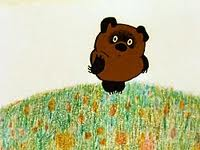 пятачок
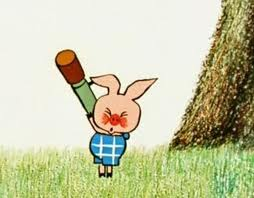 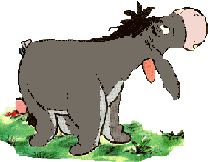 іа
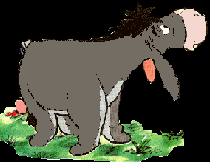 сова
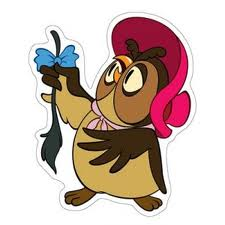 создатель
Алан Александр Милн